PSY117Statistická analýza dat v psychologiiPřednáška 5 2019
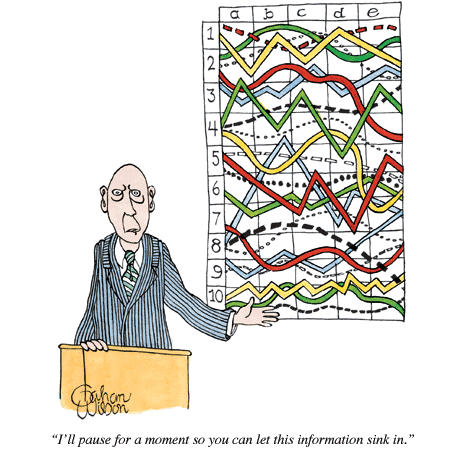 SOUVISLOSTI MEZI PROMĚNNÝMI
KORELAČNÍ KOEFICIENT
Sloupcový diagram s tříděním- souvislost mezi dvěma kategorickými proměnnými
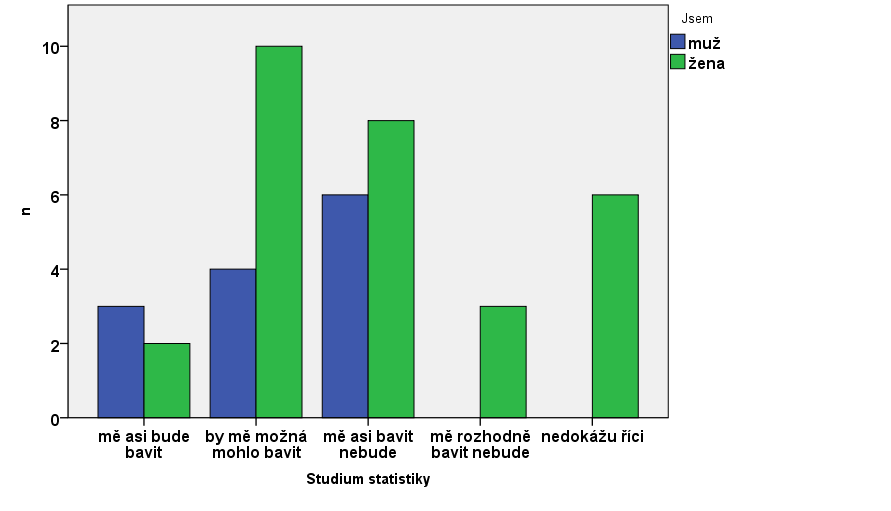 (c) Stanislav Ježek, Jan Širůček
Histogramy pro dvě skupiny – vztah mezi kategorickou a metrickou proměnnou
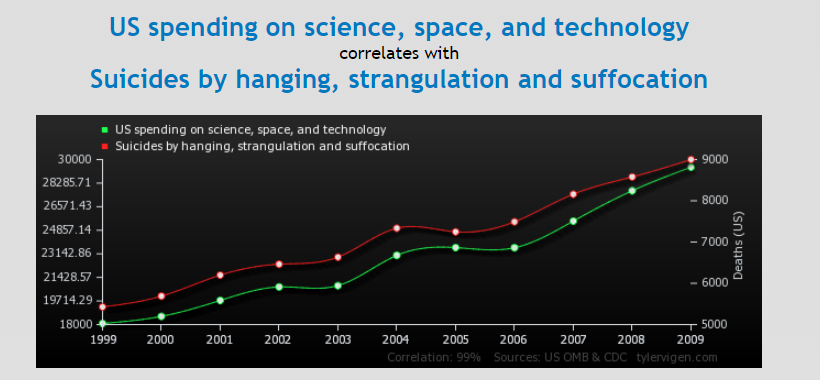 http://tylervigen.com/view_correlation?id=1597
Souvislost (vztah) mezi proměnnými
Proměnné jsou ve statistickém vztahu…
… když z hodnot jedné proměnné lze usuzovat na    možné hodnoty druhé proměnné           PRAVDĚPODOBNOST
… když se rozložení (statistiky) jedné proměnné liší          ve skupinách vymezených hodnotami proměnné   druhé                                                        PODMÍNĚNOST
… když se určité kombinace hodnot první a druhé proměnné vyskytují častěji, než bychom čekali (=než součin pravděpodobností kombinovaných hodnot)
 
AJ: association
Výzkumné otázky…
Hypotézy o vzájemné souvislosti jevů:
Predikuje intelekt akademický úspěch?
Mají dobří češtináři i dobré známky z matematiky?
Existuje souvislost mezi mírou depresivní a anxiózní symptomatiky?
Liší se děti s ADHD od dětí bez ADHD v denní příjmu sacharidů?
Jsou různá umělecká nadání specifická, nebo vycházejí ze stejného „všeobecného“ talentu?
Souvislosti vs. kauzální souvislosti
Pozorujeme zvýšenou pravděpodobnost společného výskytu 2 jevů (hodnot) - asociace
Úsudek na příčinu je problematický – založen na teorii a výzkumném designu, který vyprodukoval data
Úsudek na příčinu je potřebný
tvorba teorie, úsudek o stabilitě v čase
rozlišování mezi náhodou a pravidelnostmi
Lépe předpokládat, že nevíme, co korelaci způsobuje: http://tylervigen.com/spurious-correlations
[Speaker Notes: Lampy]
Pravděpodobnostní (statistická) souvislost vs. deterministická
Pravděpodobnostní, statistická souvislost – ze znalosti hodnoty jedné proměnné dokážeme přibližně usuzovat na hodnotu druhé proměnné
Míra přesnosti tohoto usuzování je mírou síly, těsnosti souvislosti (vztahu)

Deterministická závislost – hodnoty druhé proměnné dokážeme přesně stanovit, vypočítat (např. obsah čtverce z délky strany)
Statistické zachycení souvislosti
… závisí na úrovni měření souvisejících proměnných – kategorické X metrické
Klasifikace proměnných z hlediska funkce v problému
Cílem výzkumu je obvykle prověřovat kauzální vztahy
…na úrovni humanitních věd velmi ambiciózní 
Statistická analýza nemá potenciál ke zjištění nebo testování kauzality. To je úlohou designu výzkumu a teoretického zpracování.
Špatně sebraná data (nevhodný design) nelze zachránit sebelepší analýzou.
Klasifikace proměnných:
Závislé, nezávislé, intervenující
Exogenní, endogenní, moderátory, mediátory
Obvykle není možné identifikovat  všechny intervenující proměnné…
Přímý efekt
mediace
Intervenující proměnná s přímým efektem
Kontingenční tabulka
Kontingenční tabulka…
Hodnoty je třeba přehledně uspořádat (stejně jako u tabulky četností)
Pro data všech úrovní měření, nejvhodnější pro diskrétní prom. s málo hodnotami
Buňky mohou obsahovat absolutní četnosti, rel. četnosti (řádkové, sloupcové, celkové)
Poslední sloupec/řádek obsahuje tzv. sloupcové/řádkové marginální (relativní) četnosti
Její grafickou podobou je 3D sloupcový diagram či histogram (může obsahovat i intervaly)
Relativně vysoké četnosti v jedné z diagonál naznačují lineární provázanost proměnných
AJ: contingency table, crosstabulation, cells, row/column marginal frequencies, linear relationship (vs. curvilinear (non-linear) relationship),
Bodový graf - scatterplot
Bodový graf – scatterplot(scattergram)
Nahrazuje kontingenční tabulku, jsou-li obě proměnné spojité; pro proměnné s málo body měření nemá smysl
Každá osa reprezentuje jednu proměnnou, každý bod je jedna zkoumaná osoba (jednotka)
Poskytuje tím lepší evidenci o souvislosti dvou proměnných…
…čím více měření jsme provedli
…čím přesnější jednotlivá měření byla
Počet stejných měření může reprezentovat např. velikost bodu
Frequency scatterplot
14
Muž
Žena
12
10
8
Prsteníček [cm]
6
4
2
2
4
6
8
10
12
14
Ukazováček [cm]
Různé podoby/druhy souvislosti
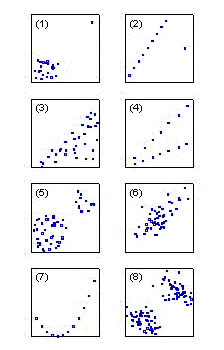 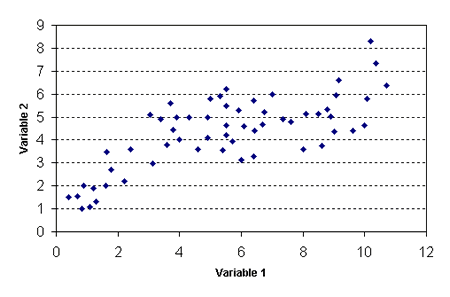 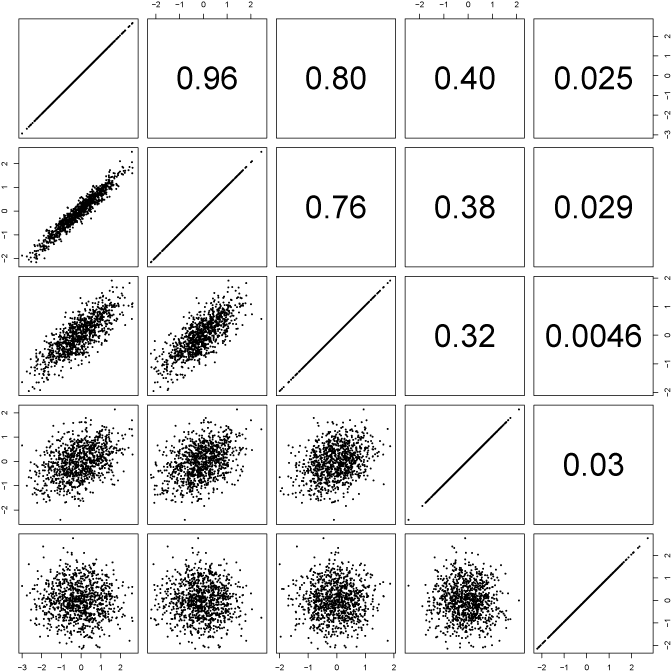 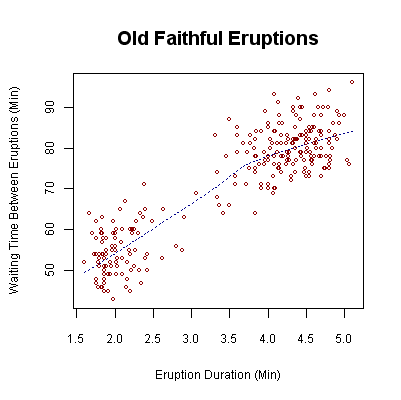 Pouze takto vypadající scattery zobrazují vztah mezi 2 proměnnými, který je lineární a dobře (=smysluplně, výstižně) popsatelný pomocí Pearsonova korelačního koeficientu. U ostatních jde buď o vztahy nelineární, nebo je problém v heterogenitě, outlierech…
Lineární souvislost, vztah
Lineární vztah je to, co se obvykle míní slovem korelace.
Je to monotónní vztah, který se dá popsat slovy čím více X, tím více/méně Y.
Projevuje se tak, že scatterplot se dá proložit „ideální“ přímkou
y = ax + b
Tato funkce/přímka popisuje strmost vztahu.
Korelace popisuje těsnost souvislosti.
AJ: linear association, correlation, monotonous relationship
Těsnost souvislosti
Čím těsnější (=intenzivnější, silnější) lineární souvislost 2 proměnných je, tím jsou body více nahuštěny okolo nějaké přímky
Těsnost nesouvisí se sklonem té přímky, ale pouze s tím, jak moc se scatterplot podobá přímce.
Těsnost se udává bezrozměrným číslem od 0 do 1, kde 0=žádný vztah(těsnost) a 1= deterministický vztah (data na diagonále v obrázku napravo)
Znaménko udává, zda jde o souvislost  čím víc, tím víc (+) nebo o vztah čím víc, tím míň (-)
Rozsah je tedy od -1 do 1
AJ: strength of association/relationship/correlation, positive relationship, negative(inverse) relationship
[Speaker Notes: 6. Odhadněte, jaká je korelace mezi níže uvedenými dvojicemi proměnných – pozitivní, negativní, nebo nulová?
	a) výška v cm, váha v kg 
	b) věk v měsících, čas v běhu na 50 metrů
	c) známka z matematiky, známka ze čtení
	e) známka z matematiky, počet zameškaných hodin za rok
	f) IQ, rodné číslo
	g) zájem o sport, zájem o politiku
	h) počet km na tachometru auta, rok výroby auta
	i) maximální denní teplota, množství vody spotřebované za den domácnostmi
 
7. Pokud by ve skutečnosti byla odpověď na variantu h) předchozí otázky -0,8, jak by se korelace změnila, kdybychom místo proměnné „rok výroby auta“ použili proměnnou „stáří auta“?]
Kovariance (=sdílený rozptyl)
Vzpomeňte si na výpočet rozptylu. Ten byl Sx2 / (n – 1). Tohle je Sxy / (n – 1). Místo x*x je tu x*y, proto je to ko-variance
Tato suma je tím vyšší čím máme v sadě dat více dvojic xy, u nichž je hodnota x i y nadprůměrná nebo podprůměrná. Sumu naopak snižují dvojice, kde je jedna hodnota nadprůměrná a druhá podprůměrná.
AJ: covariance, shared variance
[Speaker Notes: . Jsou-li směrodatné odchylky dvou korelovaných proměnných sX = 3 a sY = 15, jaká je maximální možná kovariance těchto proměnných? (rXY = cXY/sXsY).]
Korelace (=standardizovaný sdílený rozptyl)
Chceme-li se zbavit obtížně interpretovatelných jednotek u kovariance, dosáhneme toho podobně jako při výrobě z-skórů – podělením deviačního skóru příslušnou směrodatnou odchylkou (=standardizace)





Zakroužkovanou část vzorce už ale známe – to je transformace na z-skór. Korelace jednodušeji je tedy:
AJ: correlation
[Speaker Notes: Pokud r=1 a zx =-0,5, kolik je zy? A pokud r=-1 a zx = 0,8, kolik je zy? 



Předpokládejme, že bychom udělali odhad výšky a váhy každého studenta psychologie, který si letos zapsal PSY117. Potom bychom spočítali rOVáhaOVýška. Jaká by byla vypočtená korelace v porovnání s korelací spočítanou na výškách a váhách změřených metrem a váhou?

18. Studie 280 studentů učitelství udává téměř nulovou korelaci (r = 0,1) mezi studijními výsledky (průměr známek) a schopností vyučovat (hodnocení zkušeným učitelem při cvičné hodině). Studie dále udává, že korelace mezi hodnoceními těchto 280 studentů dvěma nezávislými zkušenými učiteli je 0,21. Jak tato druhá informace ovlivní vaši interpretaci korelace mezi studijními výsledky a schopností vyučovat?]
Vlastnosti popsaného koeficientu korelace I.
Jde o tzv. Pearsonův součinový, momentový koeficient korelace
patří tedy do kategorie momentových ukazatelů (viz předchozí přednáška) a platí pro něj podobné věci:
nutná intervalová a vyšší úroveň měření
velký vliv odlehlých hodnot na výsledek
je vhodný pro popis normálně rozložených proměnných 
vyjadřuje pouze sílu(těsnost) lineárního vztahu
Nabývá hodnot v rozmezí -1 až 1
0 = žádný vztah
1(-1) = dokonalý kladný (záporný) vztah = identita proměnných = přímá úměra
Korelace nepopisuje funkční vztah dvou proměnných, ale pouze jeho těsnost.
AJ: Pearson’s product-moment correlation
Vlastnosti Pearsonova koeficientu korelace II.
r2 = koeficient determinace (někdy D, R2 )
= proporce sdíleného rozptylu
V důsledku toho:
0,3-0,1 ≠ 0,7-0,5
r = 0 neznamená, že mezi rozděleními proměnných není žádná souvislost, znamená pouze, že mezi nimi není lineární souvislost.
AJ:  sample/population homogeneity, additivity, coefficient of determination
Vlastnosti Pearsonova koeficientu korelace III.
Kdy nemá korelace smysl?
V1: Kolik hodin denně sledujete televizi?
V2: Kolik hodin denně sledujete televizní zpravodajství?
Proč? 
Korelace proměnných se společnou příčinnou:
Swoboda: platy kněžích a ceny vodky v průběhu doby korelují!
IQ dětí a velikost a jejich výška prý také…
… kovariance proměnných se společnou příčinnou je základem dalších metod analýzy dat v psychologii: analýzy reliability a faktorové analýzy.
[Speaker Notes: Další příklad – věk a počet narozenin, počet nemocí, počet partnerů…

Jedna studie o infarktech uvádí, že lidem, kteří chodí pravidelně do kostela, hrozí nižší riziko infarktu, než lidem, kteří do kostela nechodí. Který z následujících výroků je pravdivý?
a) Když začnete chodit pravidelně do kostela, vaše riziko, že dostanete infarkt se určitě sníží.
b) Mezi těmito proměnnými určitě není žádný kauzální vztah.
c) Pokud pravidelně chodíte do kostela, je méně pravděpodobné, že dostanete infarkt, než kdybyste do kostela nechodil(a).
d) Tato korelace jednoznačně ukazuje na kauzální vztah]
Korelační koeficienty pro pořadová data (podrobněji přednáška 7)
vhodné nejen pro pořadová data, ale i pro intervalová, která mají rozložení výrazně odlišné od normálního
zachycují i nelineární monotónní vztahy (viz Hendl, s260)
ukazatele toho, nakolik jsou pořadí podle korelovaných dvou proměnných stejná 
Spearmanův koeficient rhó – r, rs
založený na velikosti rozdílů v pořadí
ekvivalentem Pearsonova koeficientu na pořadových datech
lze interpretovat r 2
Kendallův koeficient tau – t (s variantami „b“ nebo „c“)
založený na počtu hodnot (prvků výběrového souboru) mimo pořadí
vyjadřuje spíše pravděpodobnost, že se prvky výběrového souboru uspořádají podle obou proměnných do stejného pořadí
AJ: Spearman (rank correlation) rho, Kendall tau (-b,-c), rank
Korelační koeficienty další
korelačních koeficientů existuje velké množství
specifická užití – např. f 
zjednodušení ručních výpočtů – např. rpb
ještě budeme mluvit o vztazích mezi nominálními proměnnými…
!! Korelace neznamená nutně kauzalitu, jde spíše o koincidenci !!


AJ: phi, point-biserial correlation
Shrnutí